BEAUFORTFRANSCONTACT 13
Zesde leerjaar
CONTACT 13
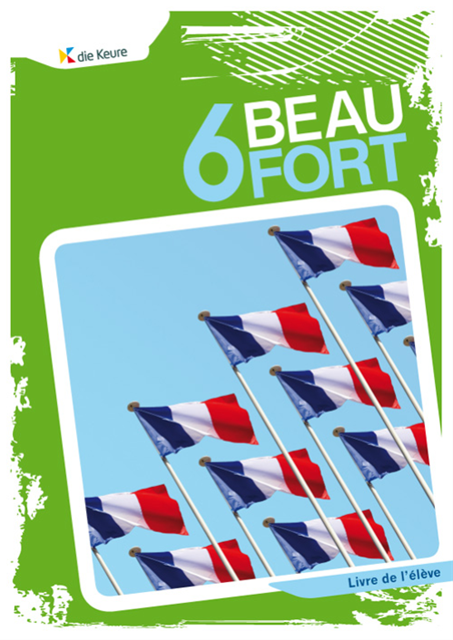 Neem klaar:
Leerwerkboek p 144-153
DIALOOG
Zesde leerjaar
CONTACT 13
DIALOOGTu AS MAL QUELQUE PART?
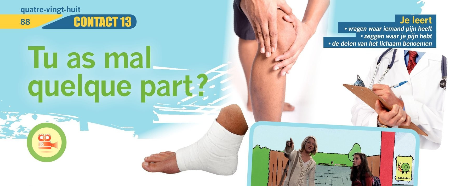 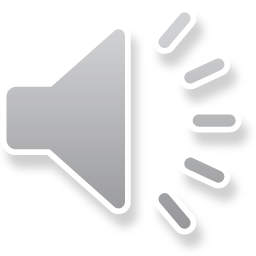 Boek p. 144
Druk op de geluidsknop volg mee in je boek.
Beluister de dialoog meerdere keren.
WOORDENSCHAT
Zesde leerjaar
CONTACT 13
WOORDENSCHAT
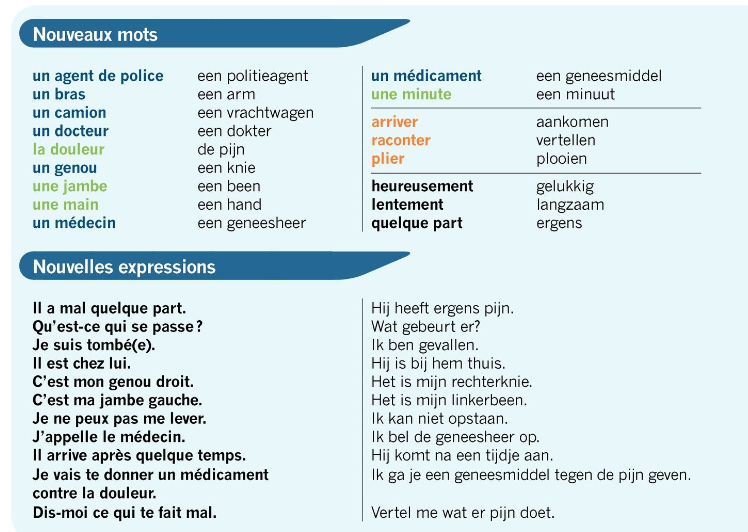 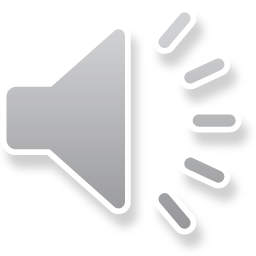 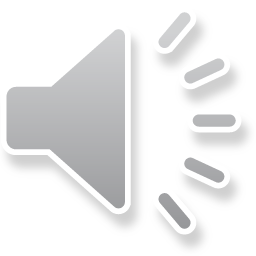 Boek p. 145
Druk op de geluidsknop en volg mee in je boek of op deze dia.
Let goed op de uitspraak. Kijk ook naar de vertaling.
Lees nu zelf luidop de woorden en uitdrukkingen.
Noteer de woorden en zinnen in je mapje.
Tu as bien compris?
Zesde leerjaar
CONTACT 13
DIALOOGTu AS MaL QUELQUE PART?
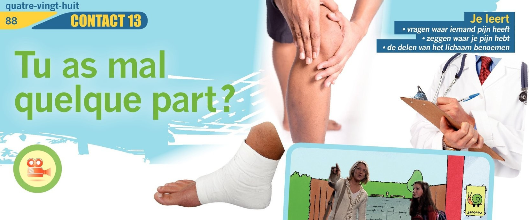 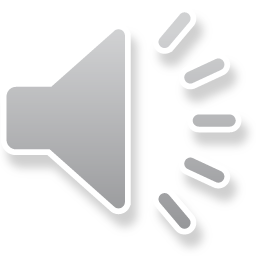 Boek p. 144
Beluister nogmaals de dialoog en lees luidop mee.
Lees de dialoog nu zelf luidop.
Tu as bien compris?
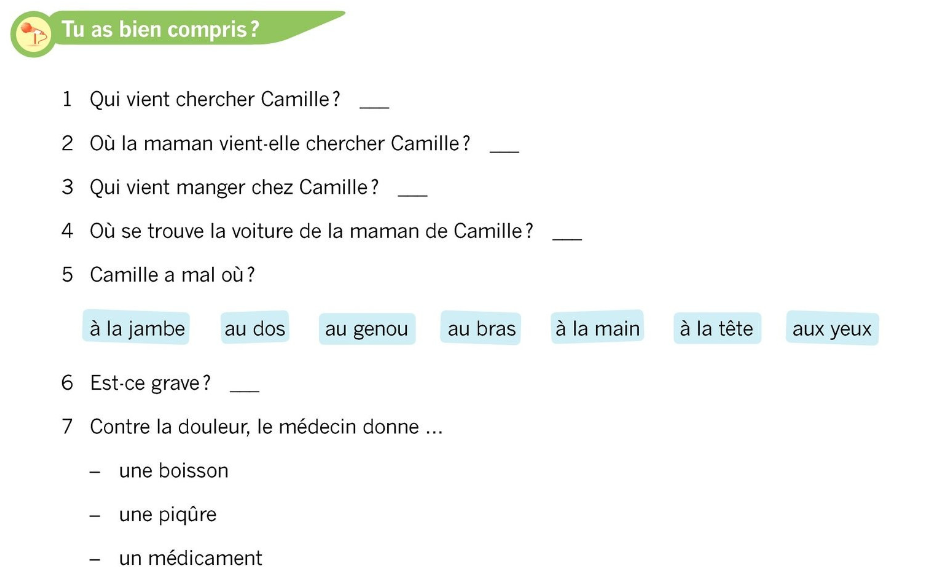 Boek p. 145
Maak de oefening ‘Tu as bien compris?’  Noteer de oplossingen in je leerwerkboek OF schrijf de oplossing op een blad en stop ze in jouw Franse map
SPREEKOEFENING
Zesde leerjaar
CONTACT 13
LES PARTIES DU CORPS
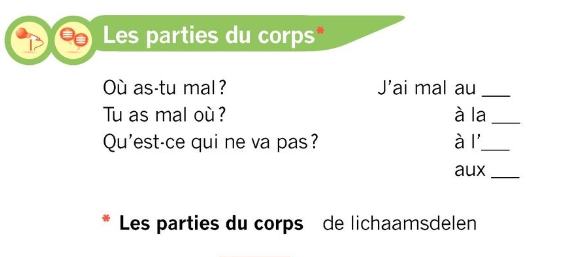 Leerwerkboek p 146
Druk op de geluidsknop. Luister goed naar de uitspraak.
Maak nu zelf de oefening. Doe zoals in het geluidsfragment.
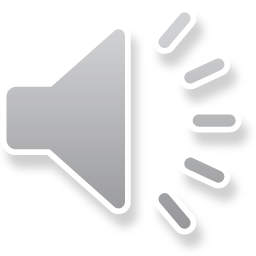 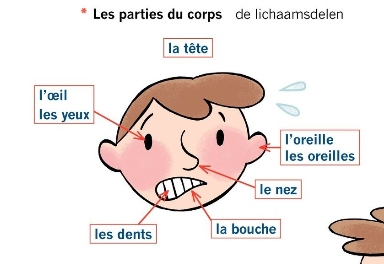 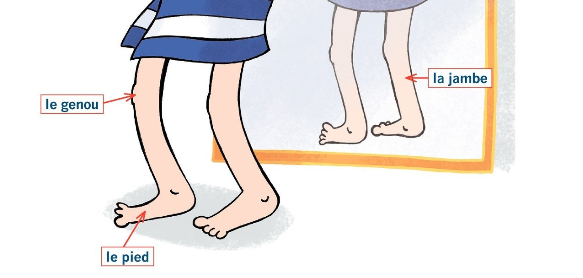 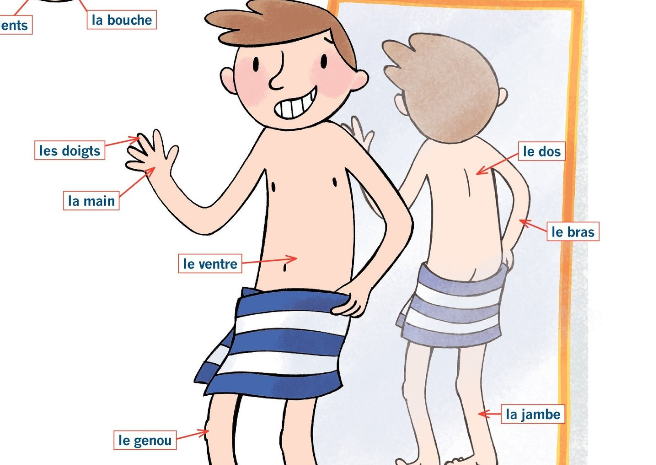 OEFENINGEN
Zesde leerjaar
CONTACT 13
Kweetet - oefeningen
Maak de oefeningen op Kweetet (6 oefeningen)
MA boutique de grammaire
Zesde leerjaar
CONTACT 13
Ma boutique de grammaire
Leerwerkboek p. 147
Druk op de geluidsknop. Luister goed naar de uitspraak.
Lees nu zelf de vervoeging van ‘pouvoir’ en ‘vouloir’
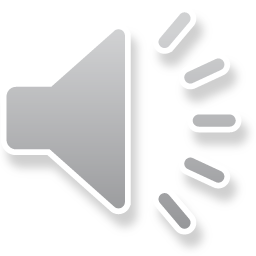 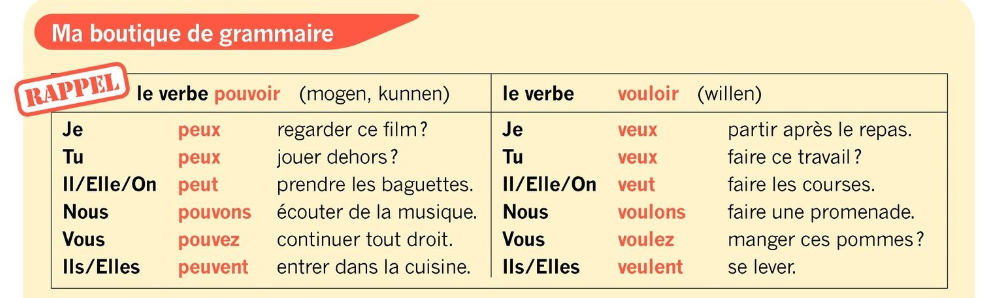 OEFENINGENPOUVOIR & VOULOIR
Zesde leerjaar
CONTACT 13
KWEETEt: POUVOIR & VOULOIR
Maak de oefeningen op Kweetet ‘pouvoir & vouloir’
ANDERE WERKWOORDEN
Zesde leerjaar
CONTACT 13
Regelmatige werkwoorden op -er
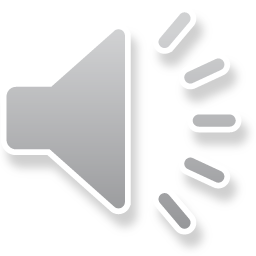 Druk op de geluidsknop. Luister goed naar de uitspraak.
Lees nu zelf de vervoeging van ‘arriver’, ‘raconter’ en ‘plier’
Noteer alle werkwoorden in je mapje.
MA boutique de grammaire
Zesde leerjaar
CONTACT 13
Ma boutique de grammaire
Leerwerkboek p 148
Lees de kader heel aandachtig, dit wordt ook tijdens de les nog eens herhaald.
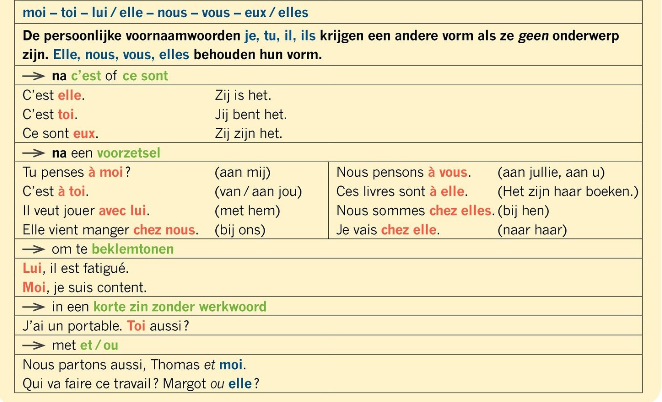 OEFENINGENVoornaam-wOORDEN
Zesde leerjaar
CONTACT 13
OEFENINGEN: VoornaamWOORDEN
Maak de oefeningen op Kweetet ‘moi, toi, lui, elle, …’
HERHALING
Zesde leerjaar
CONTACT 13
HERHALING
Leerwerkboek p 149-151

 heb je jouw boek mee ?  Vul de oefeningen direct in!
 heb je jouw boek NIET mee ?  Zie hieronder de dia’s met de oefeningen. Noteer jouw oplossingen op een cursusblad en stop die in jouw map. We verbeteren de oefeningen in de klas!
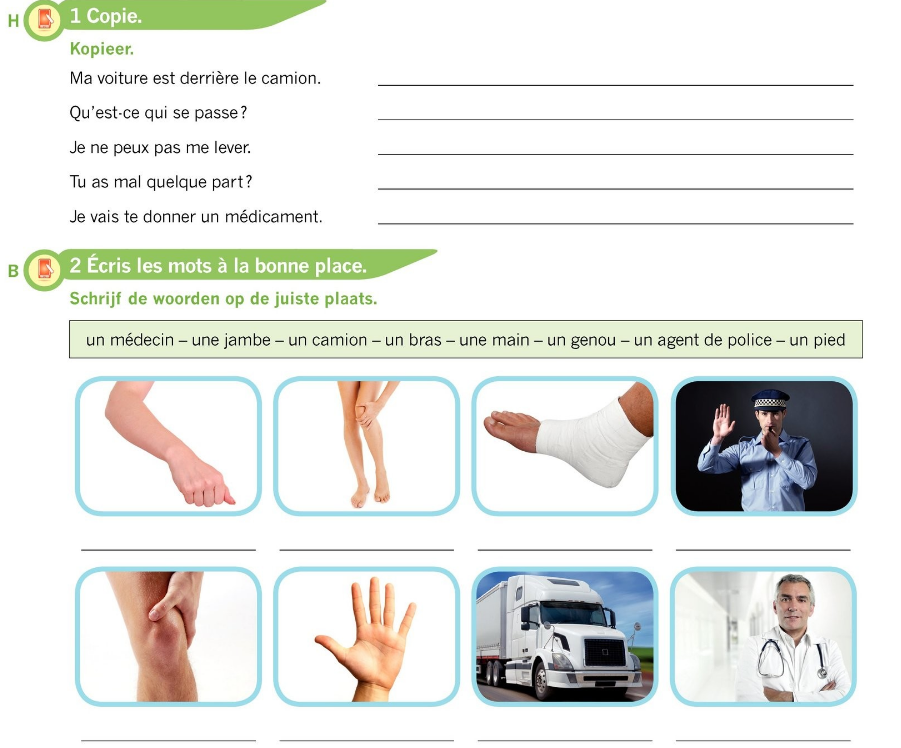 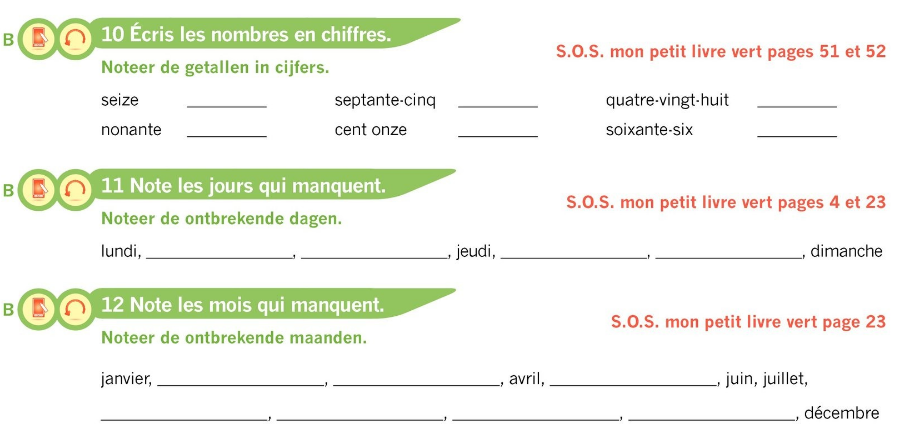 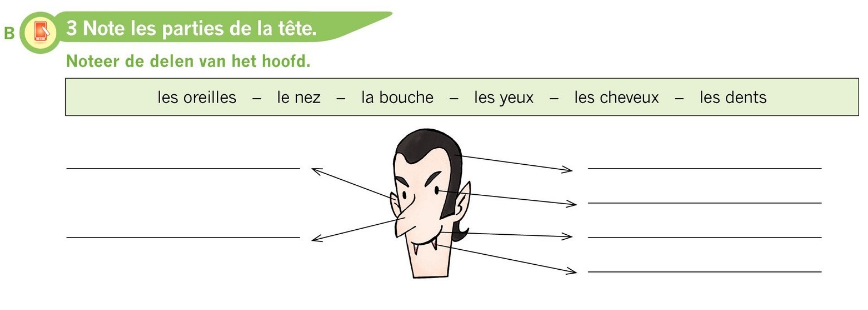 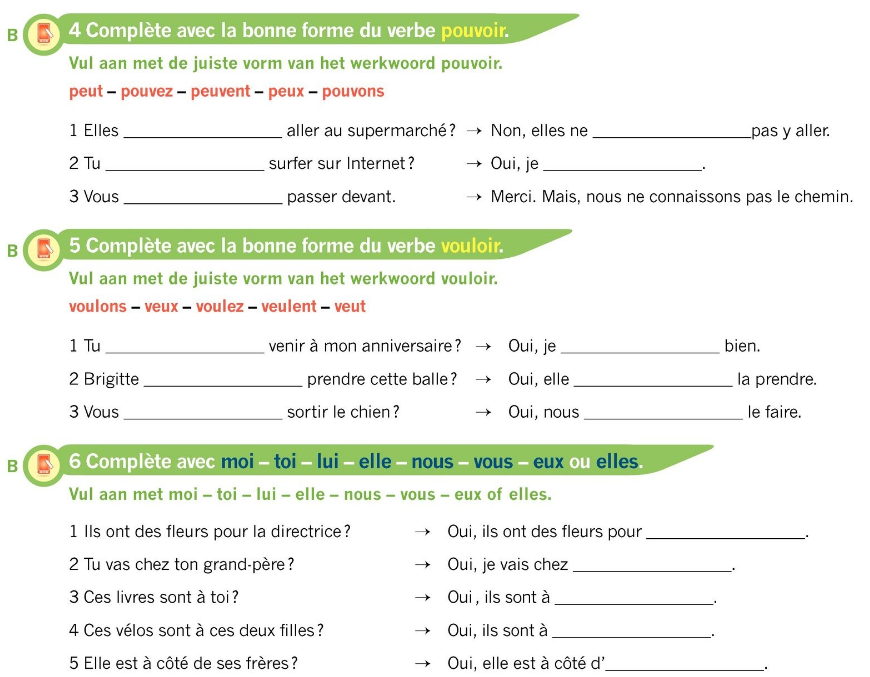 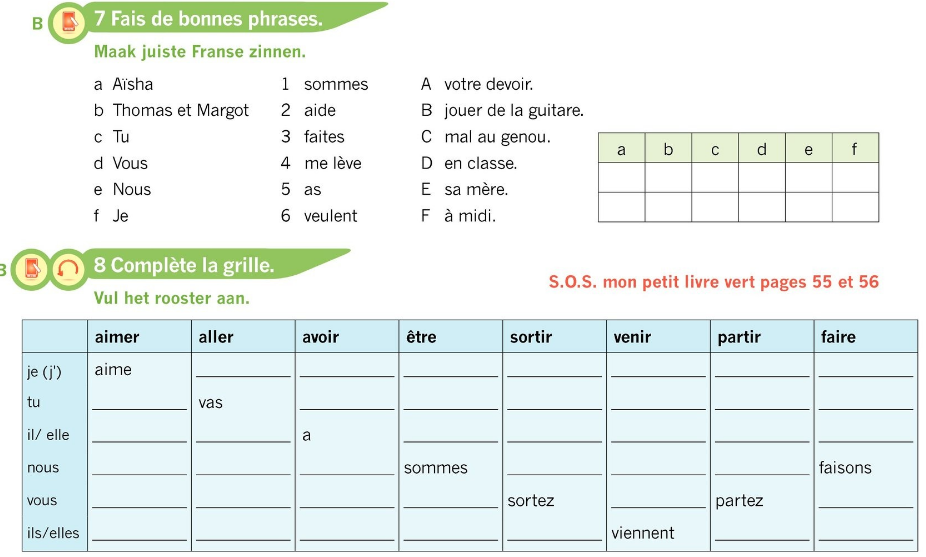 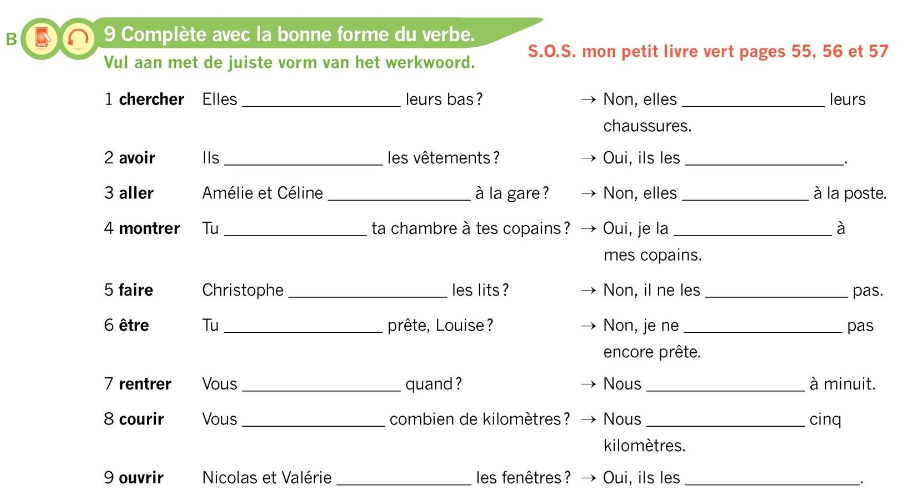 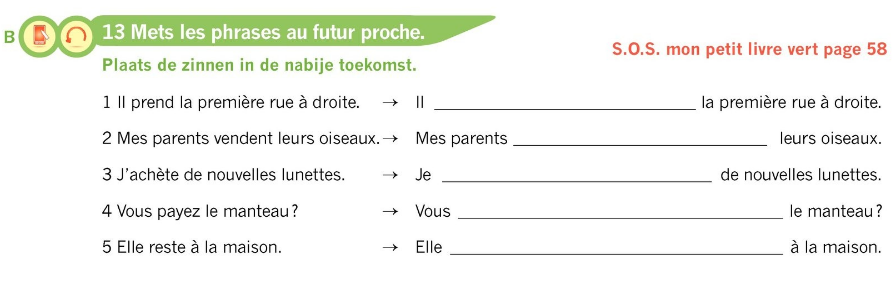 STUDEREN
Zesde leerjaar
CONTACT 13
STUDEREN
Studeer contact 13.  We kunnen voorlopig nog geen toets plannen natuurlijk, maar je kan wel al regelmatig de woordenschat en grammatica herhalen.
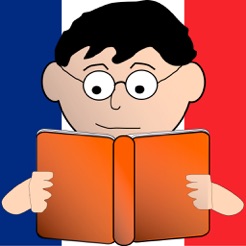 KWEETET
Zesde leerjaar
CONTACT 13
Kweetet
Zorg dat alle taken van contact 13 gemaakt zijn tegen donderdag 30 april !
www.kweetet.be
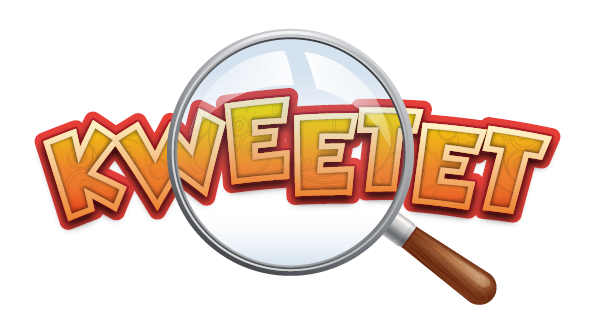